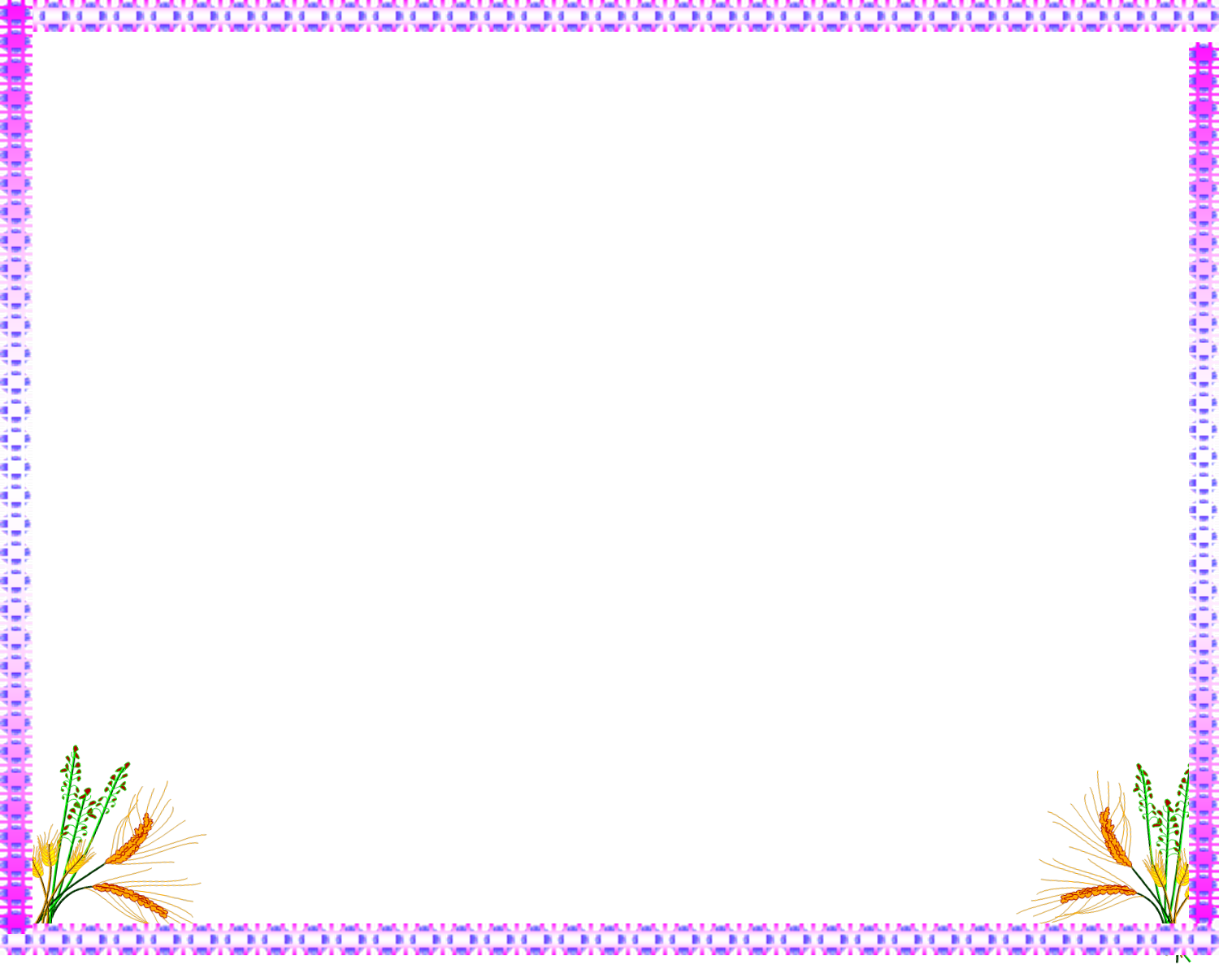 TRƯỜNG TIỂU HỌC AN LƯUTHIẾT BỊ GIÁO DỤC CÔNG NGHỆ SỐ
TÊN SẢN PHẨM
TRÒ CHƠI: KHỦNG LONG CON
Nhóm tác giả    : Giáo viên khối 2
Đơn vị công tác: Trường tiểu học An Lưu
Phường An Lưu, thị xã Kinh Môn, tỉnh Hải Dương
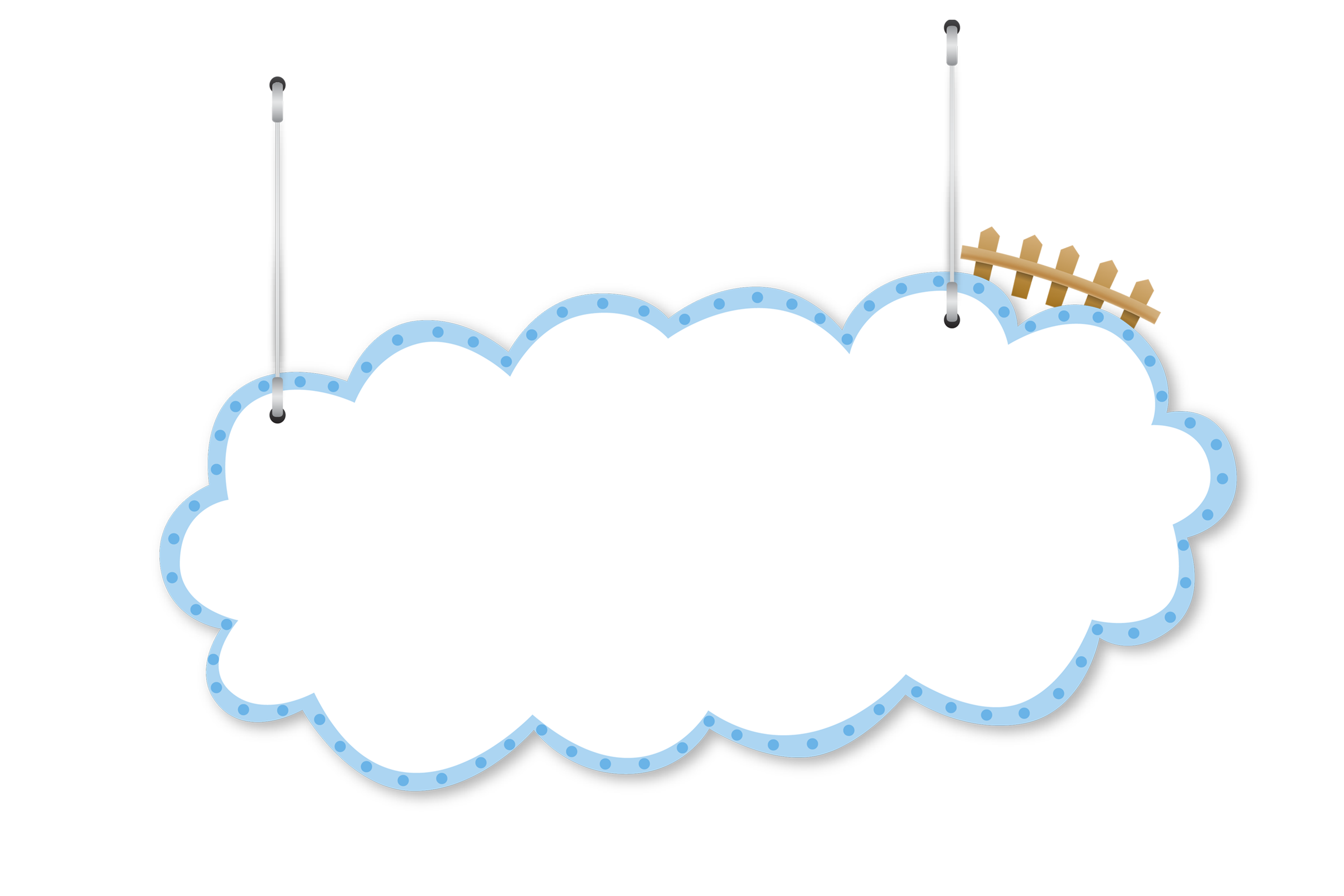 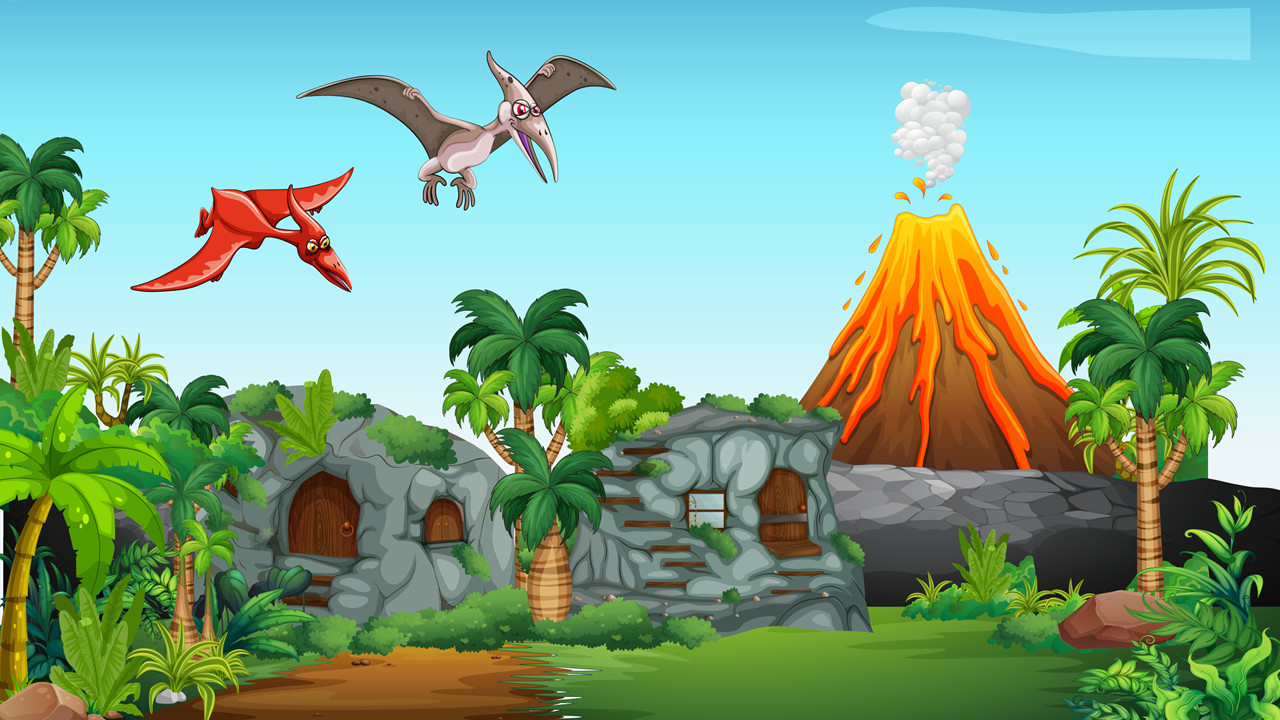 KHỦNG LONG CON
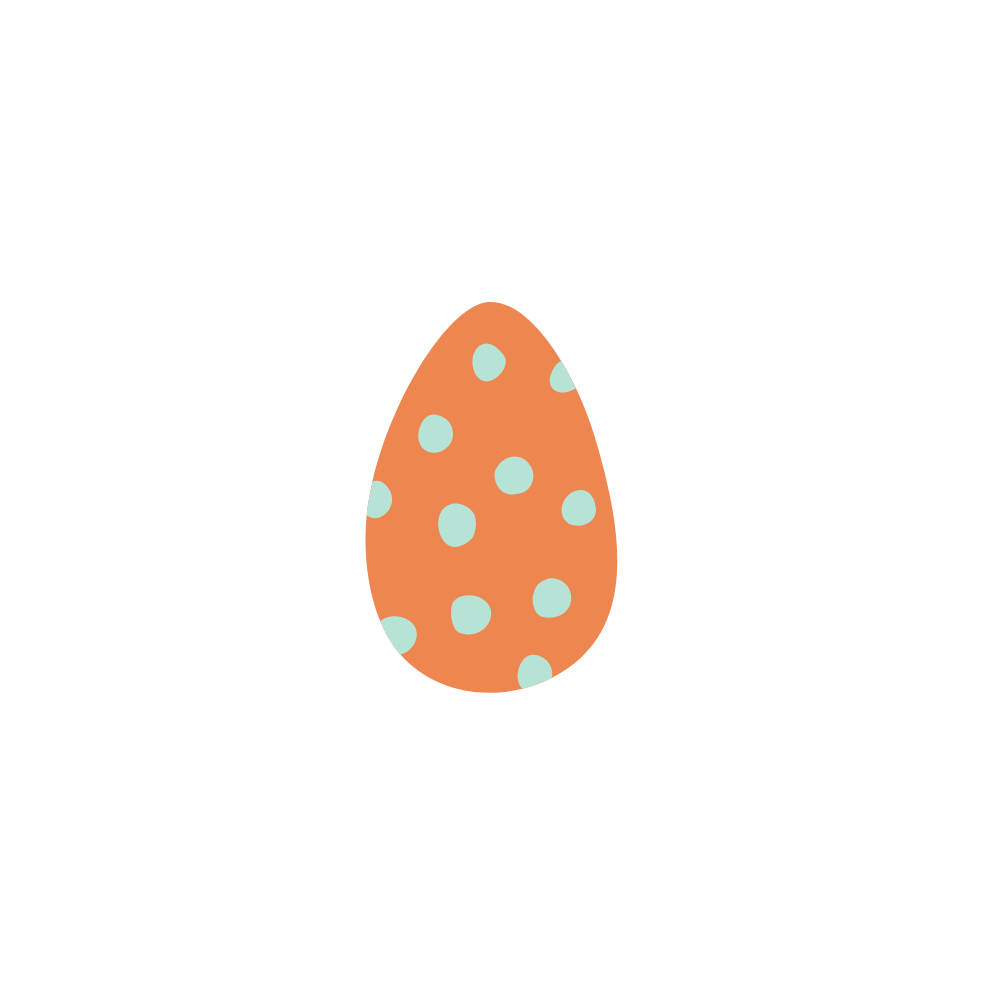 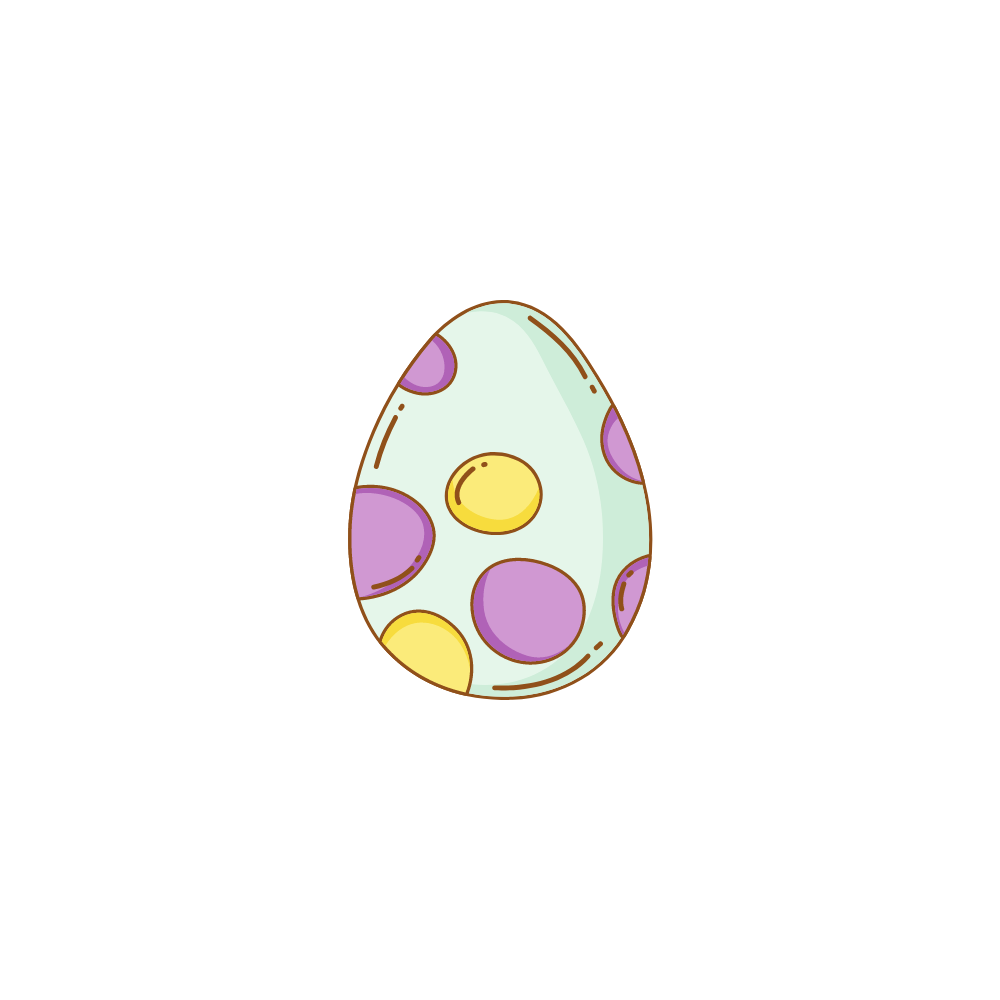 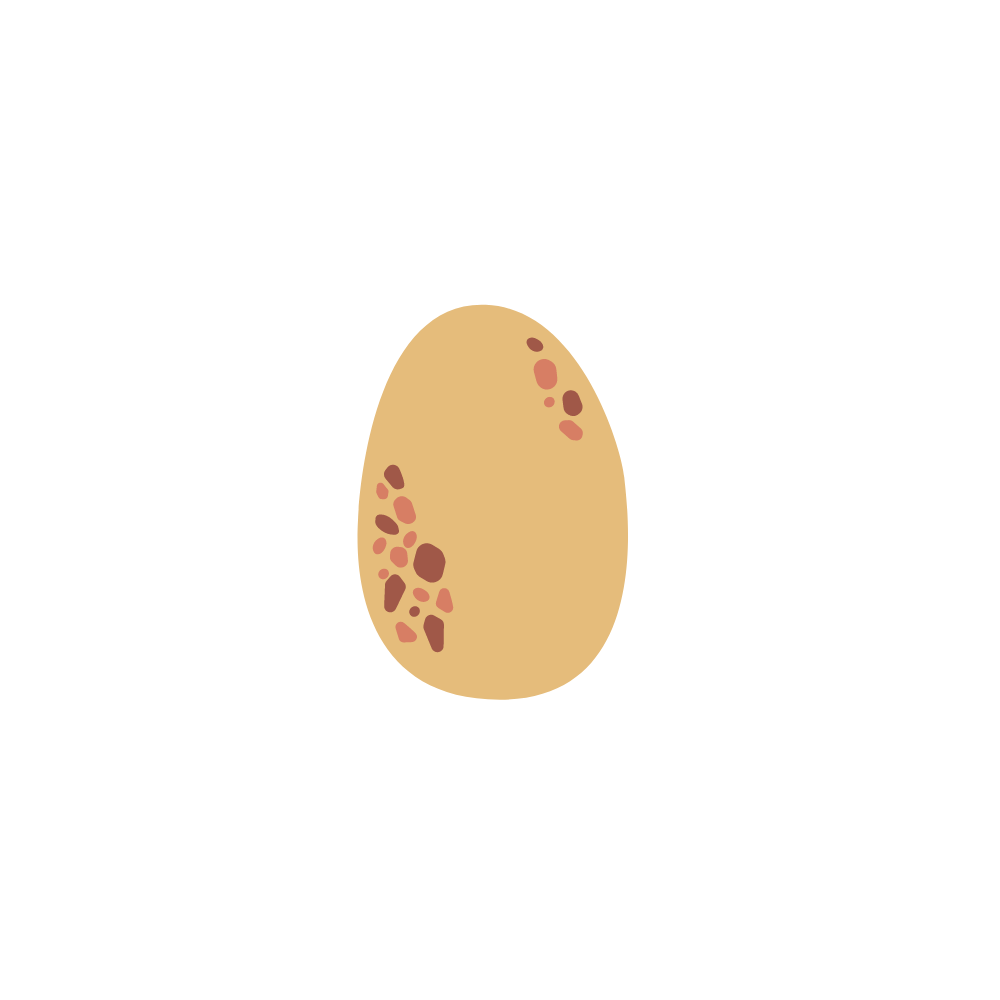 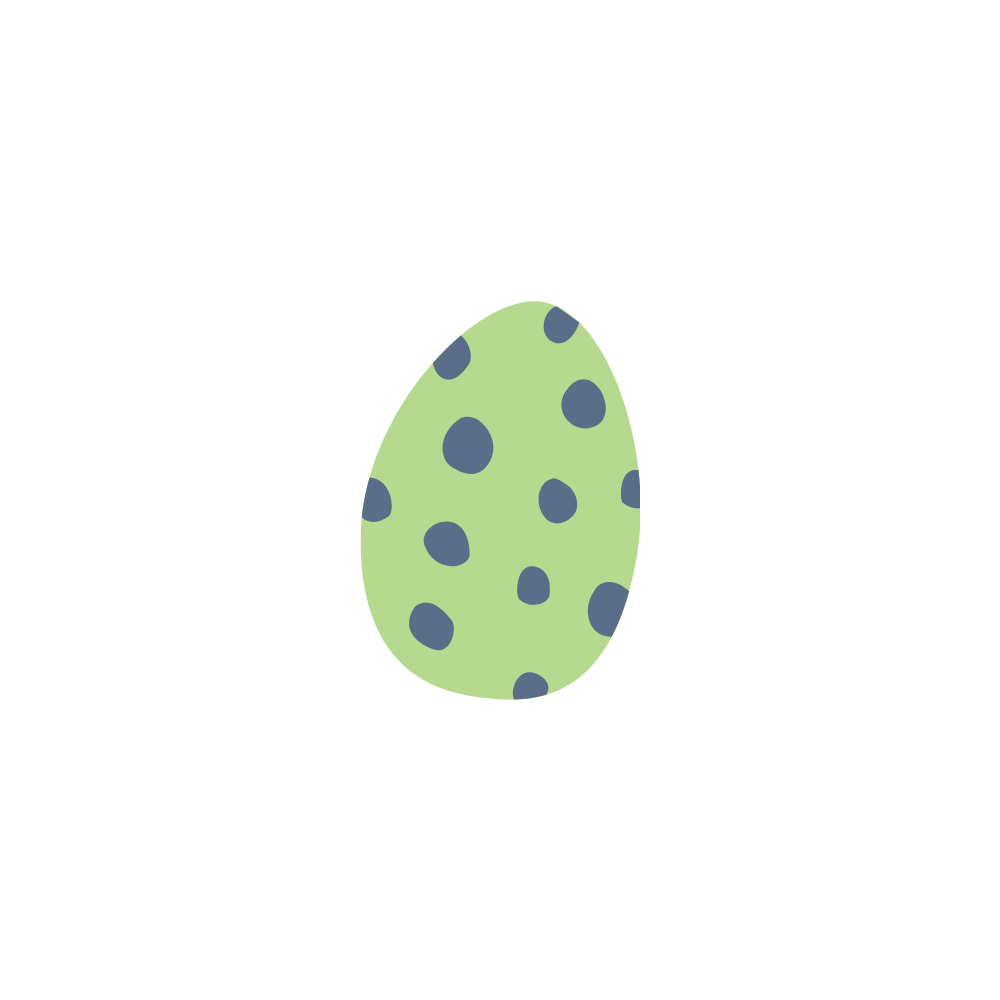 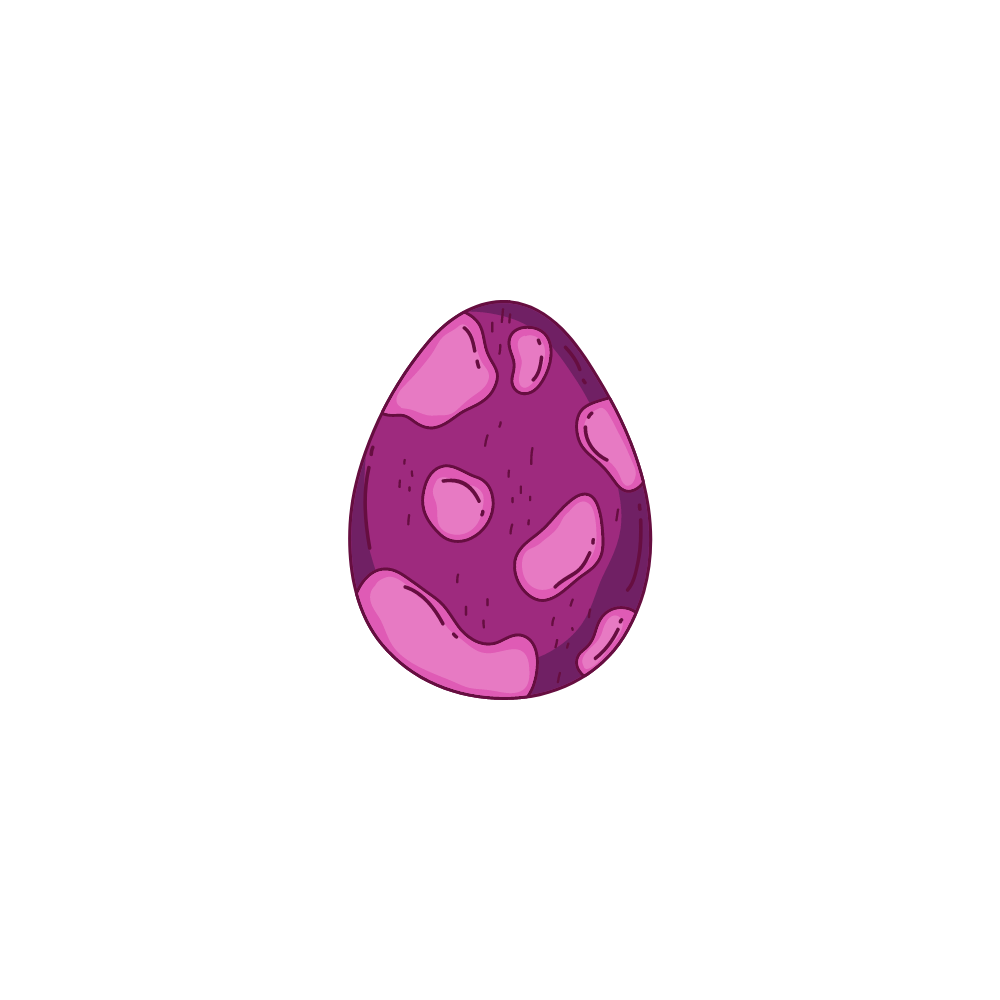 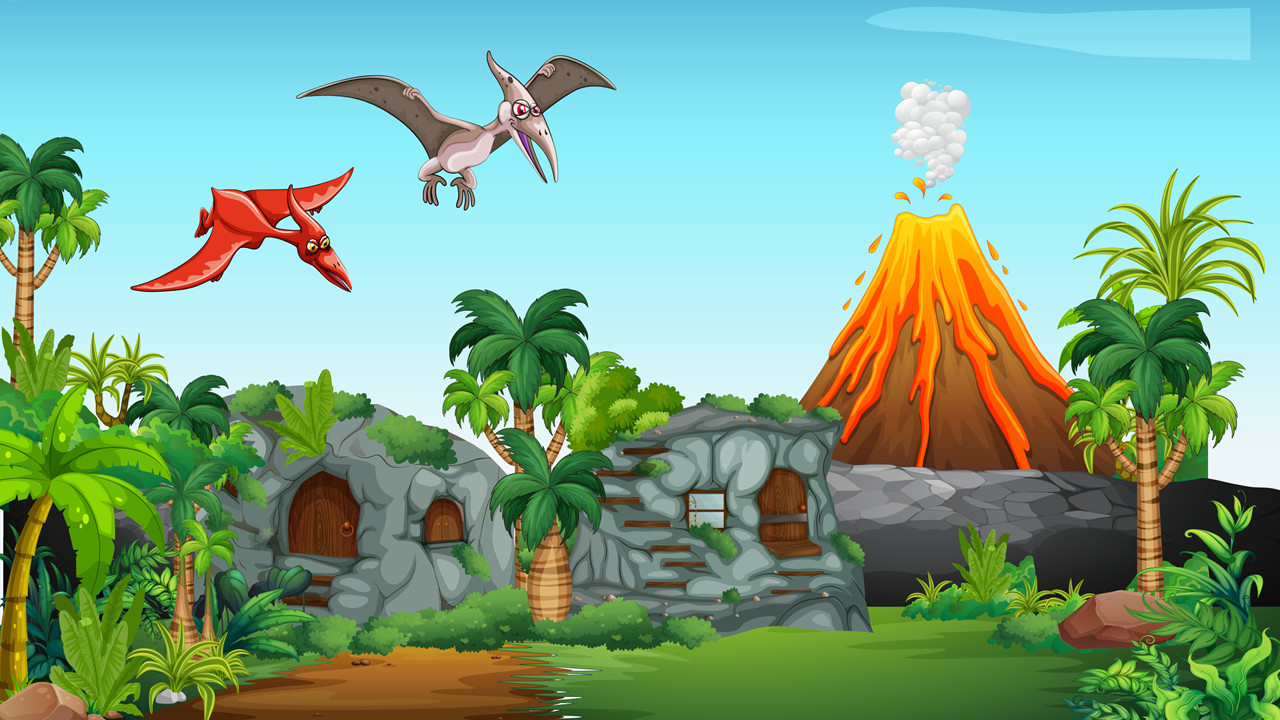 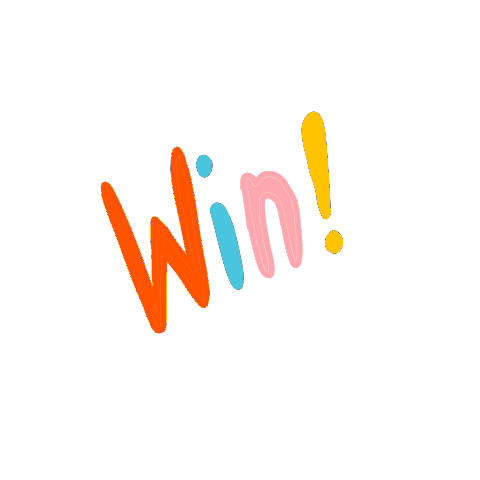 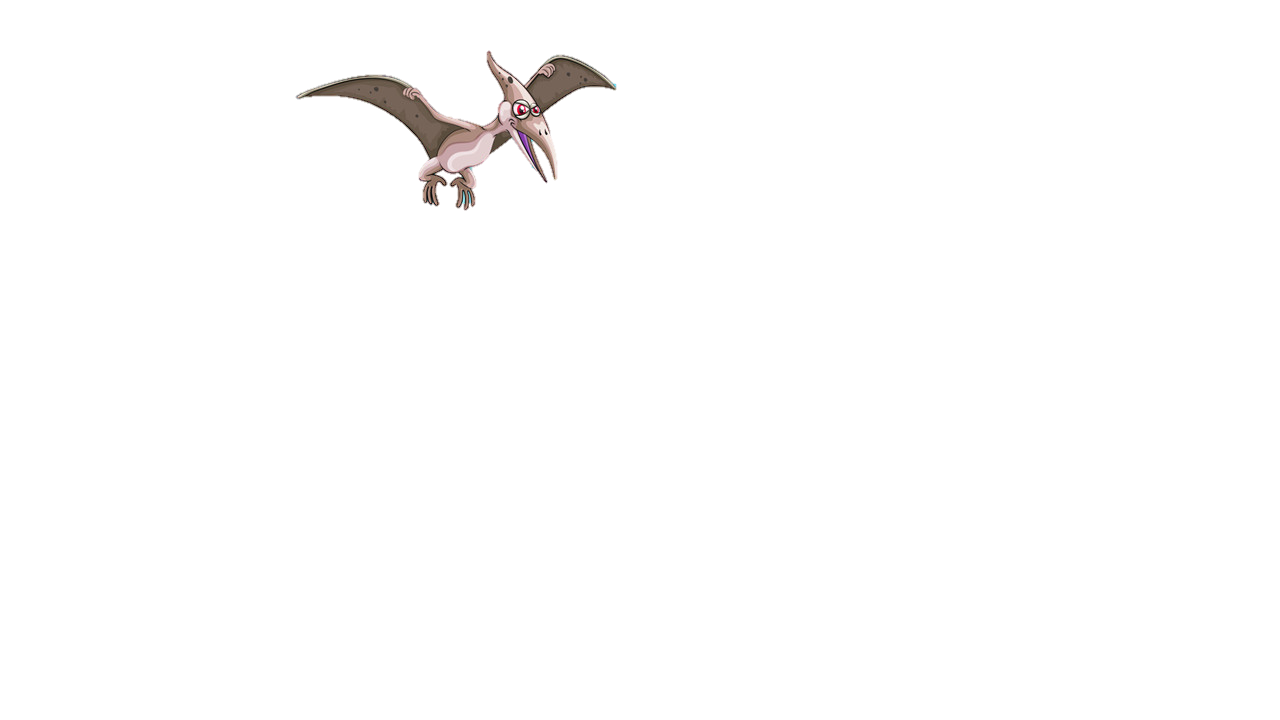 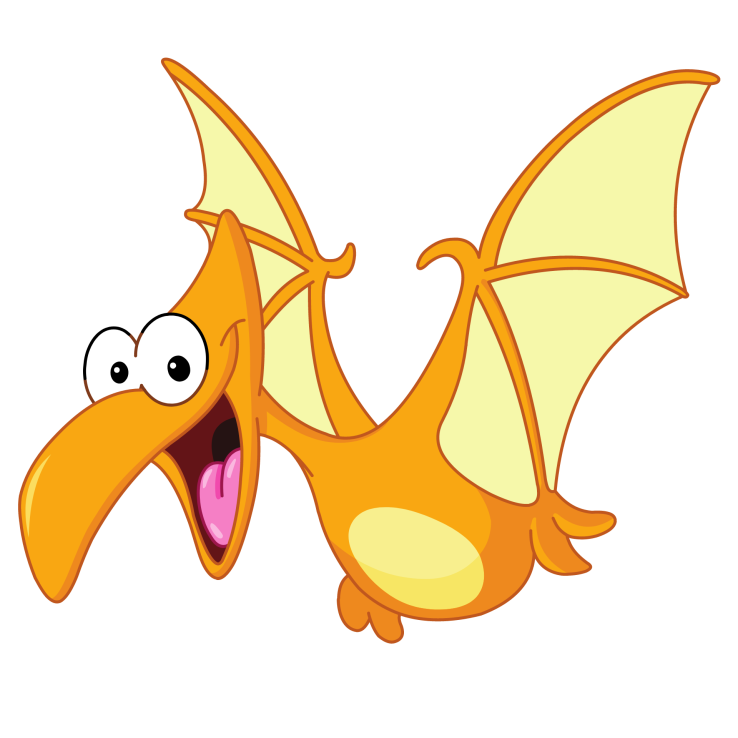 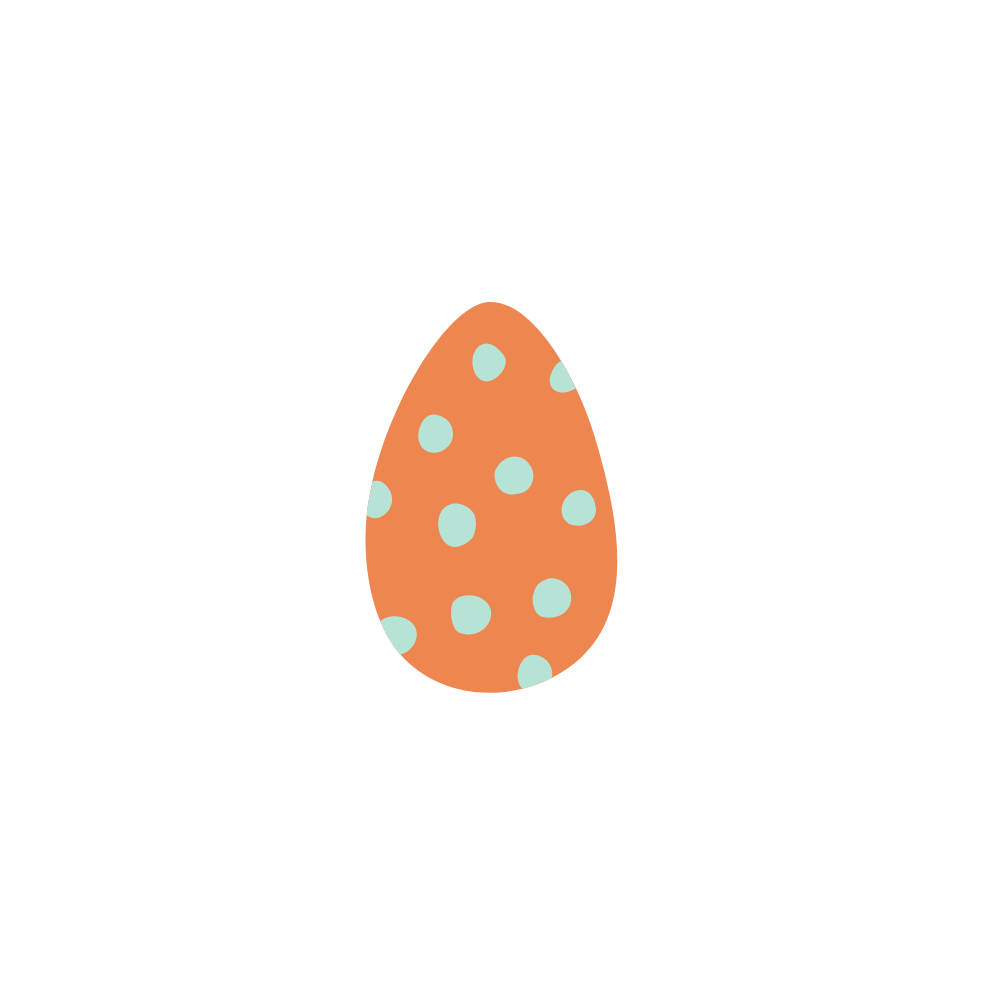 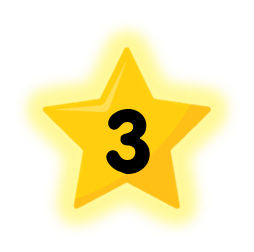 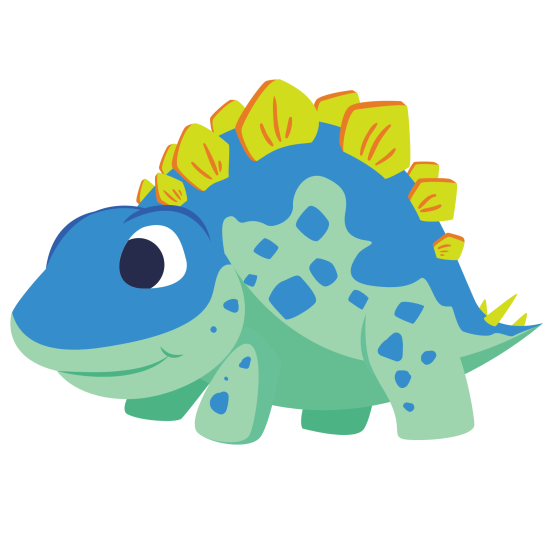 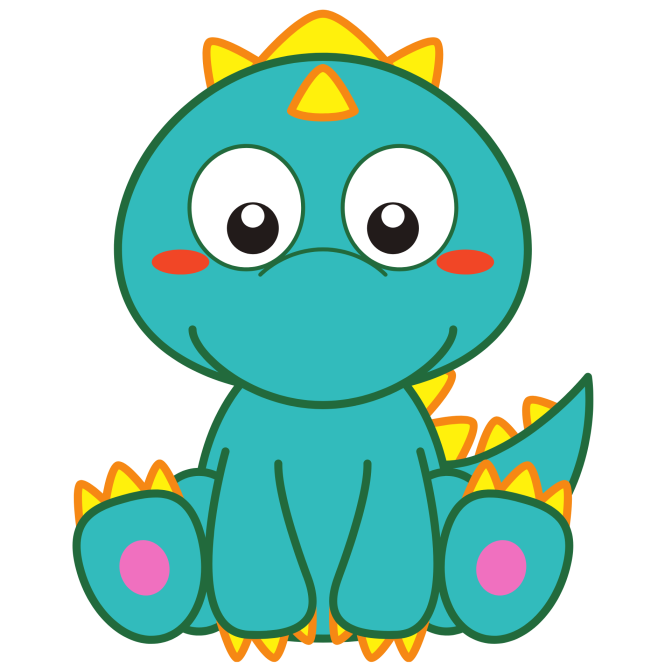 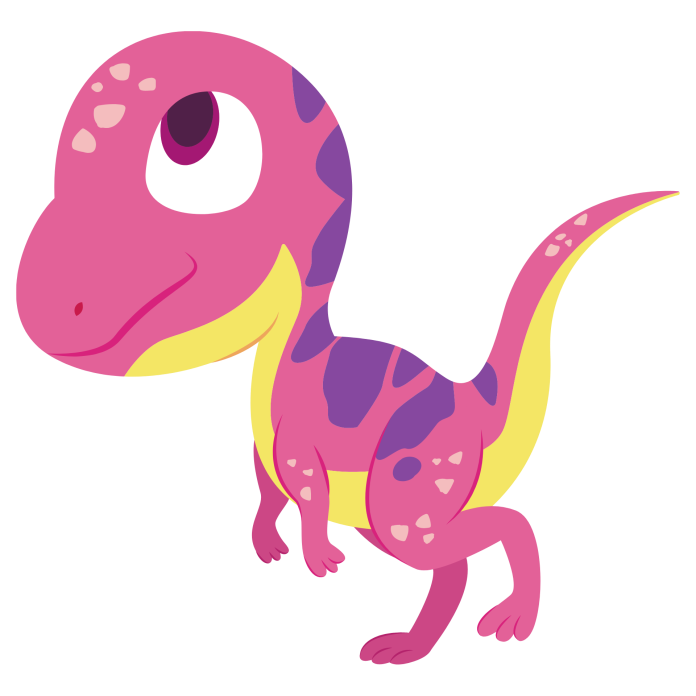 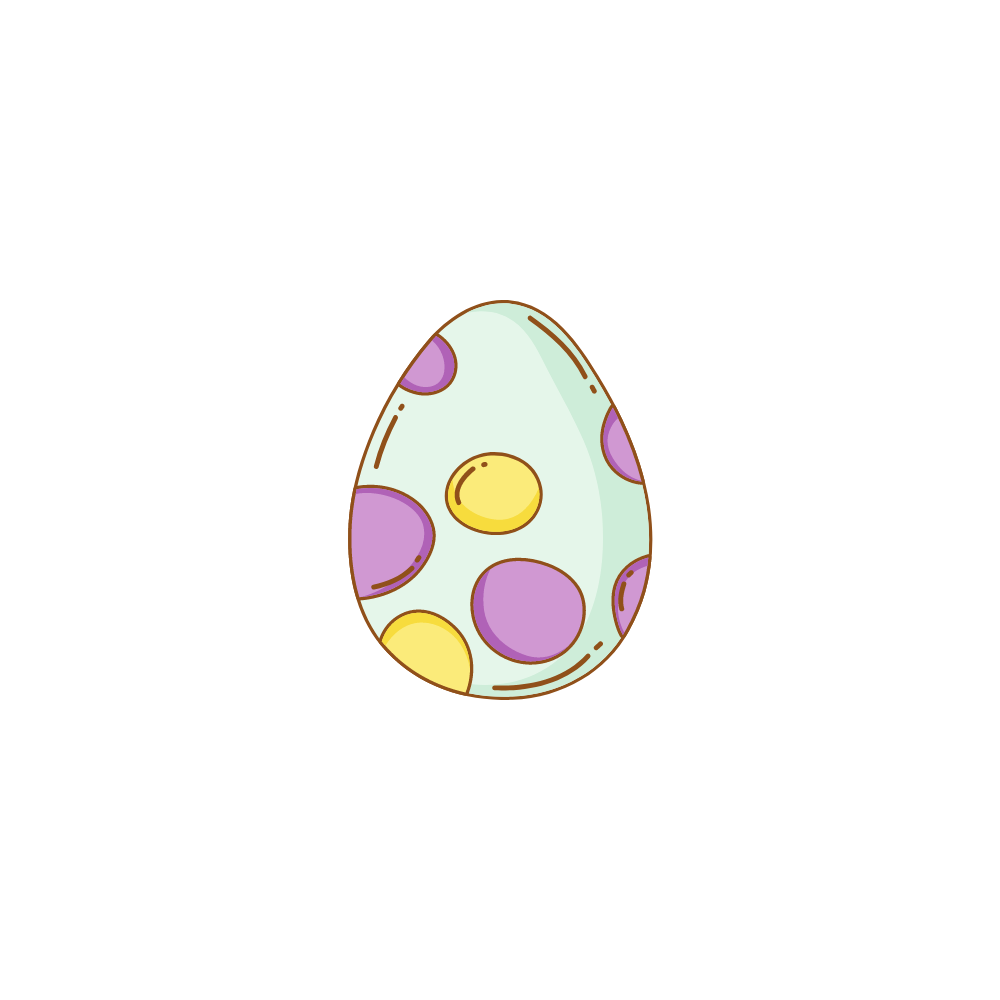 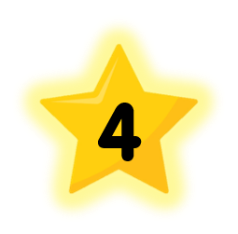 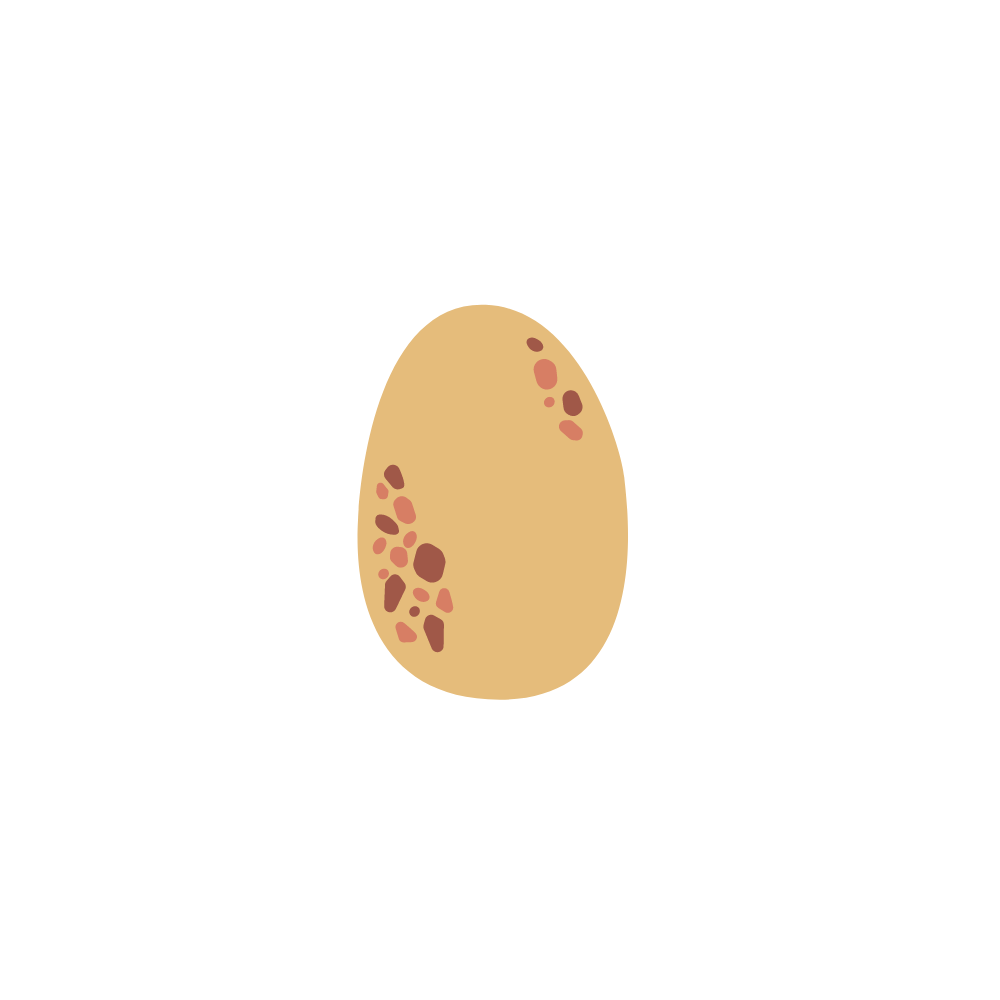 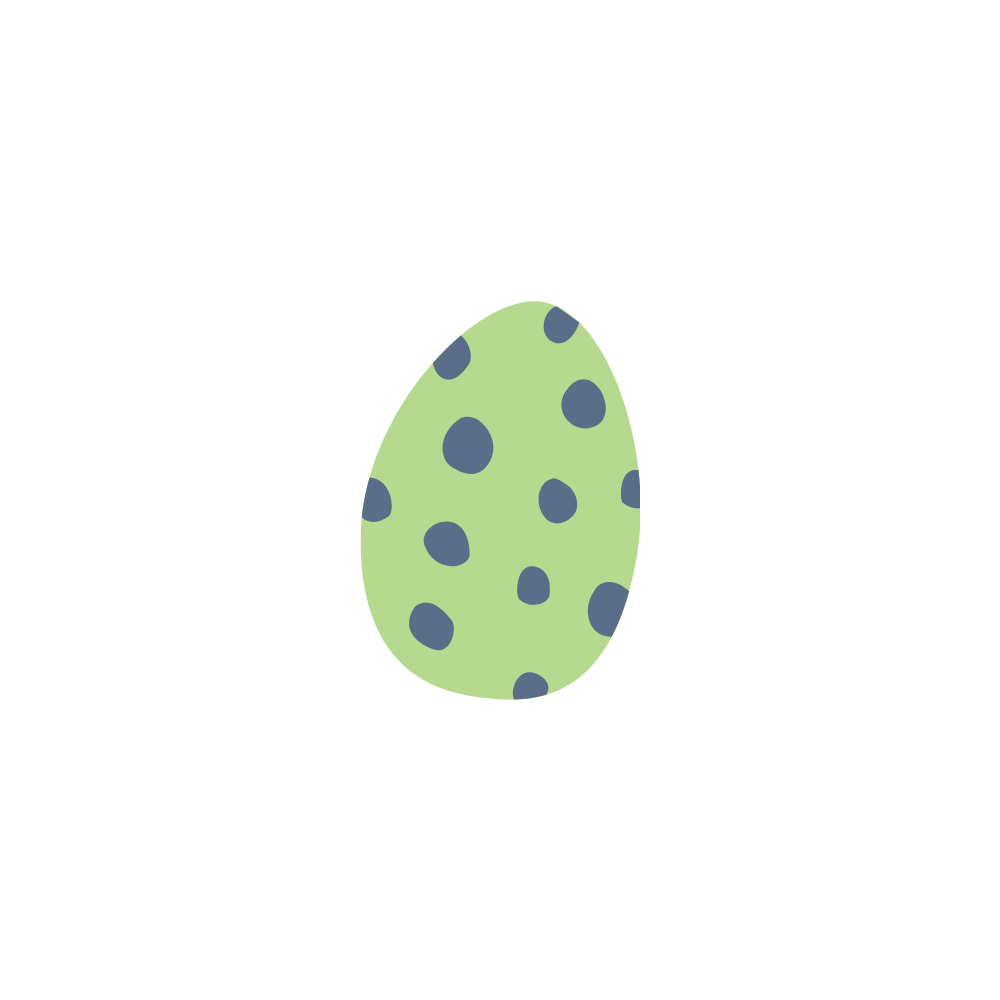 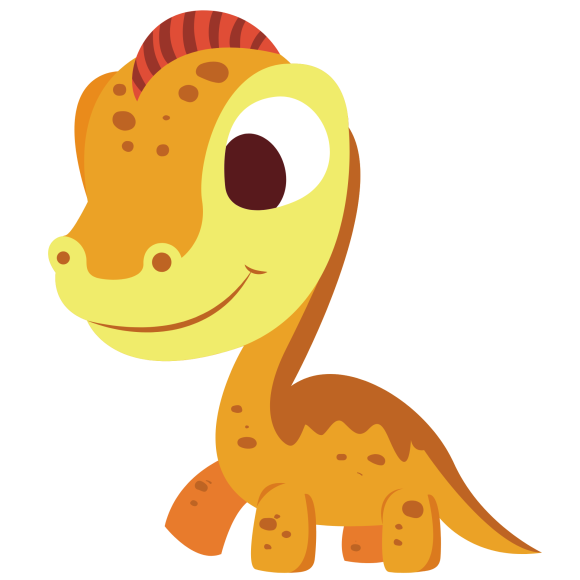 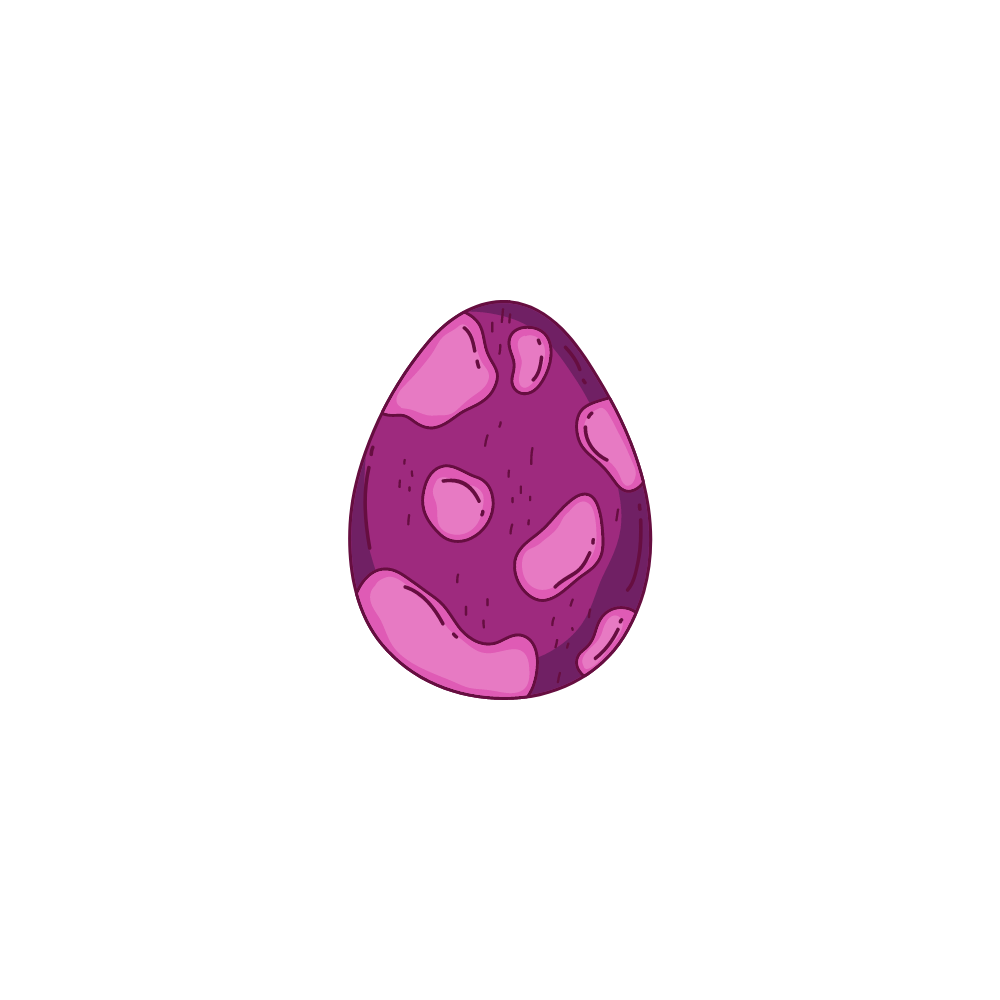 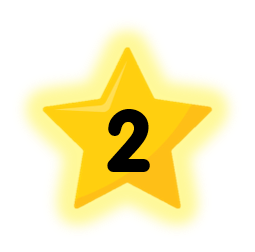 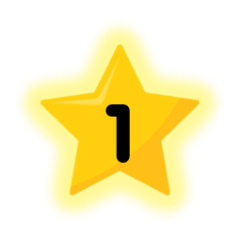 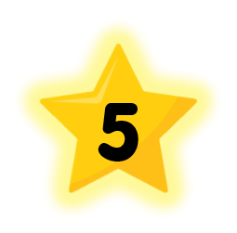 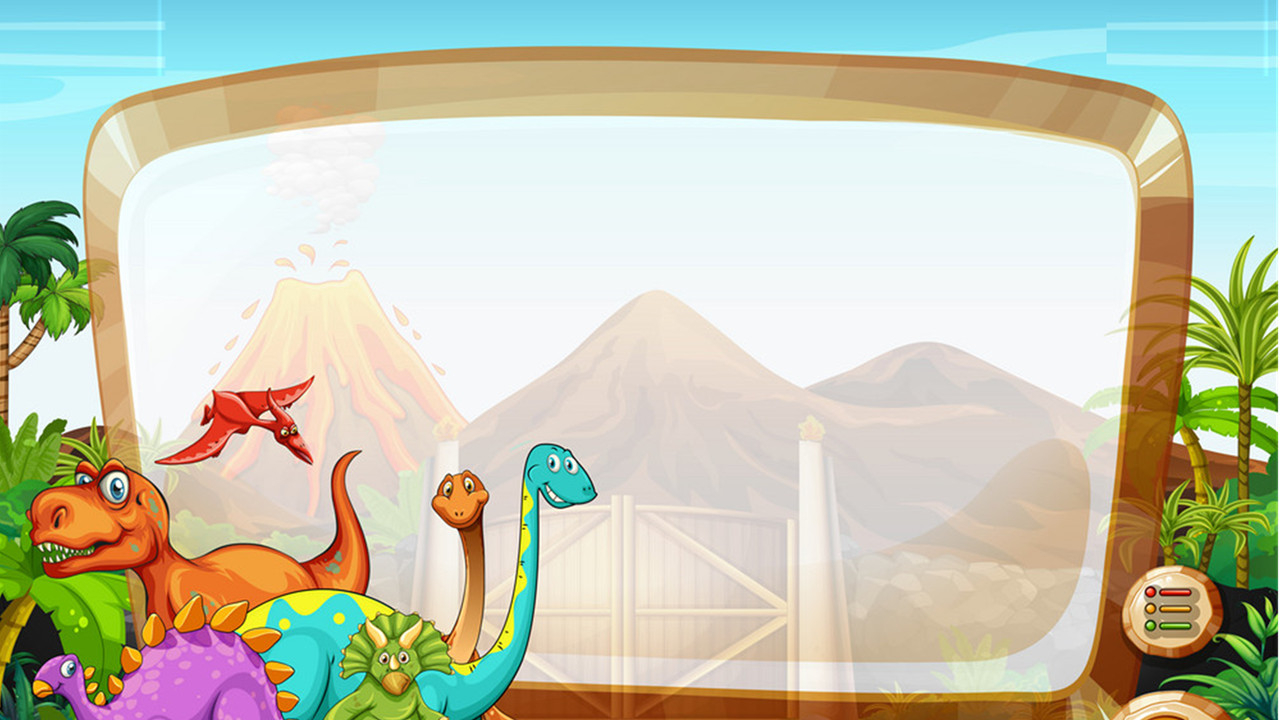 Câu 1:
Câu trả lời:
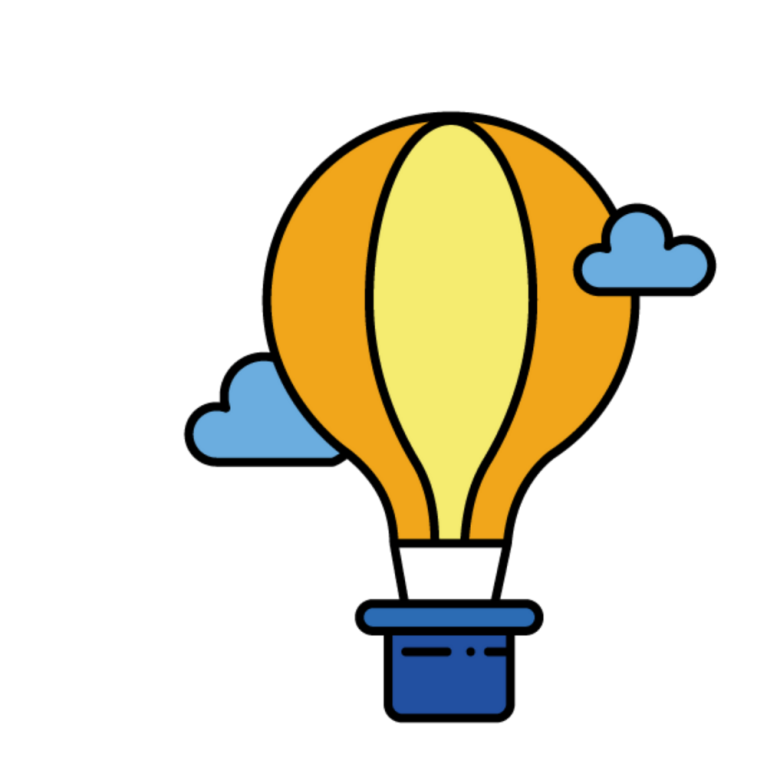 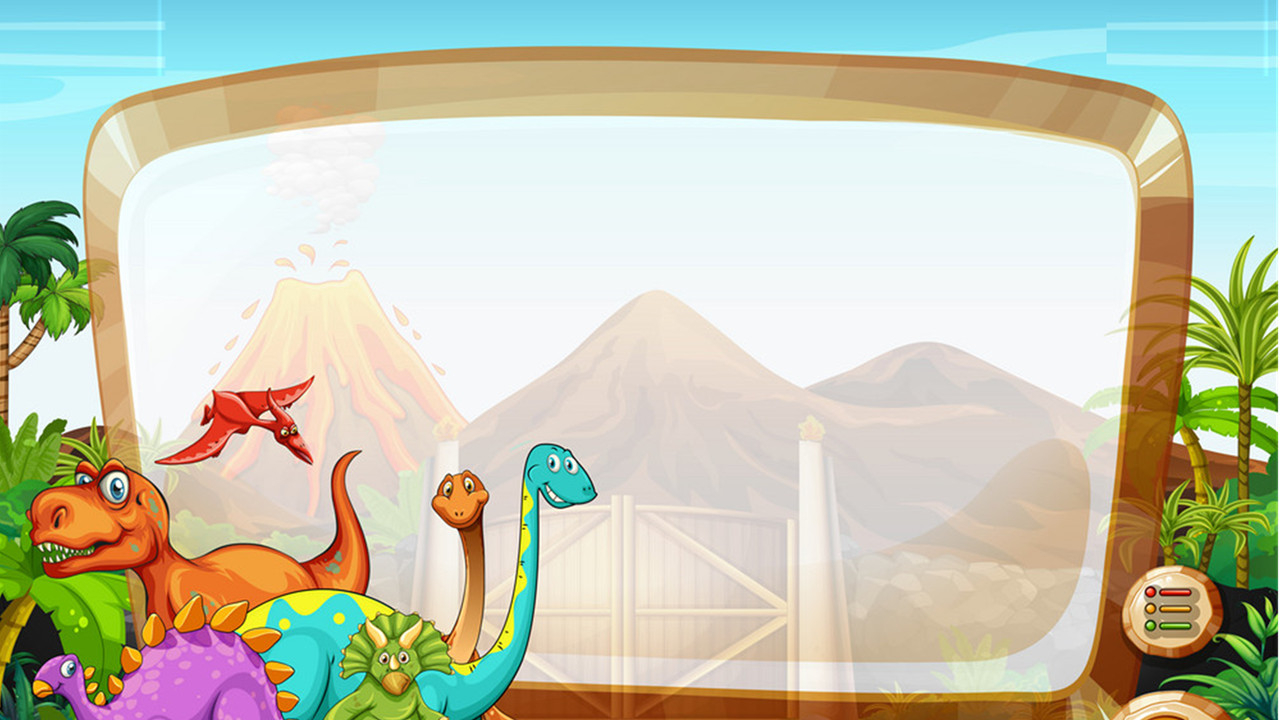 Câu 2:
Câu trả lời:
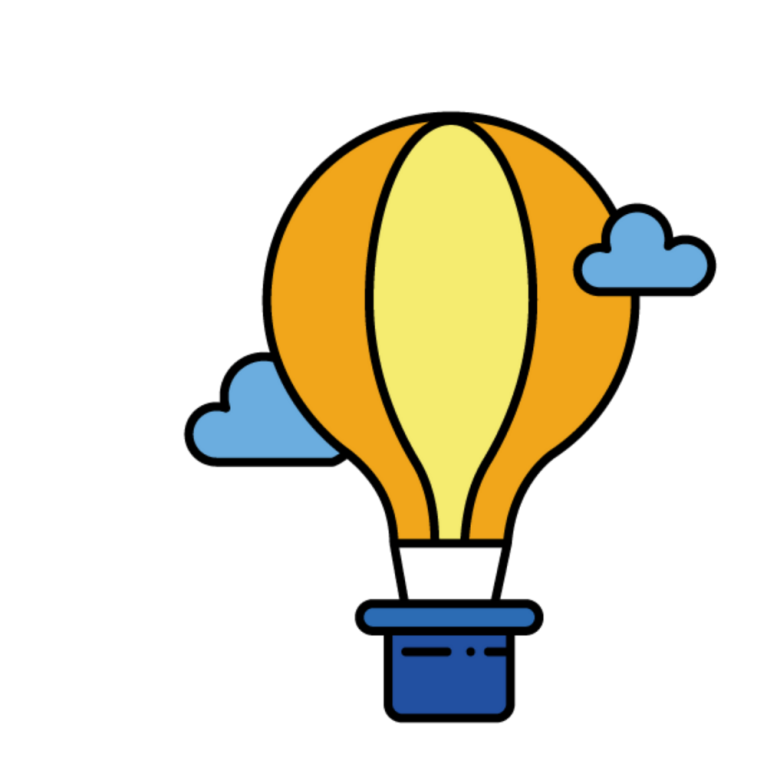 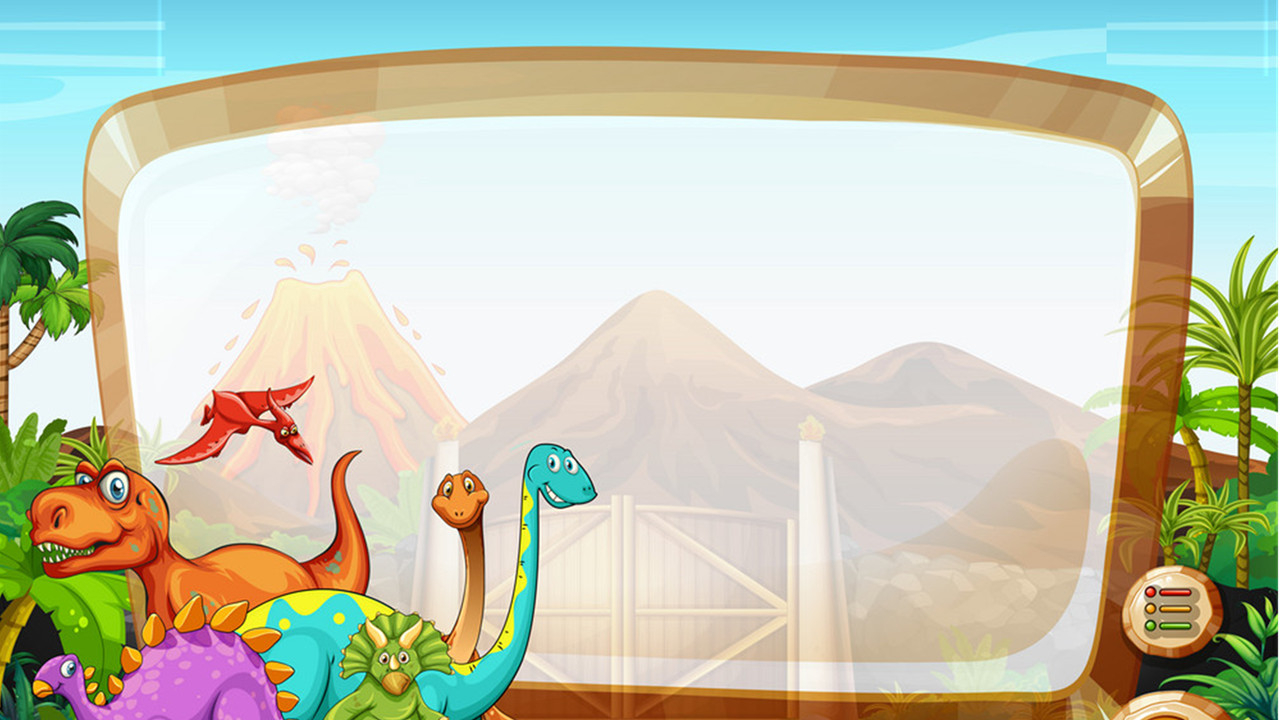 Câu 3:
Câu trả lời:
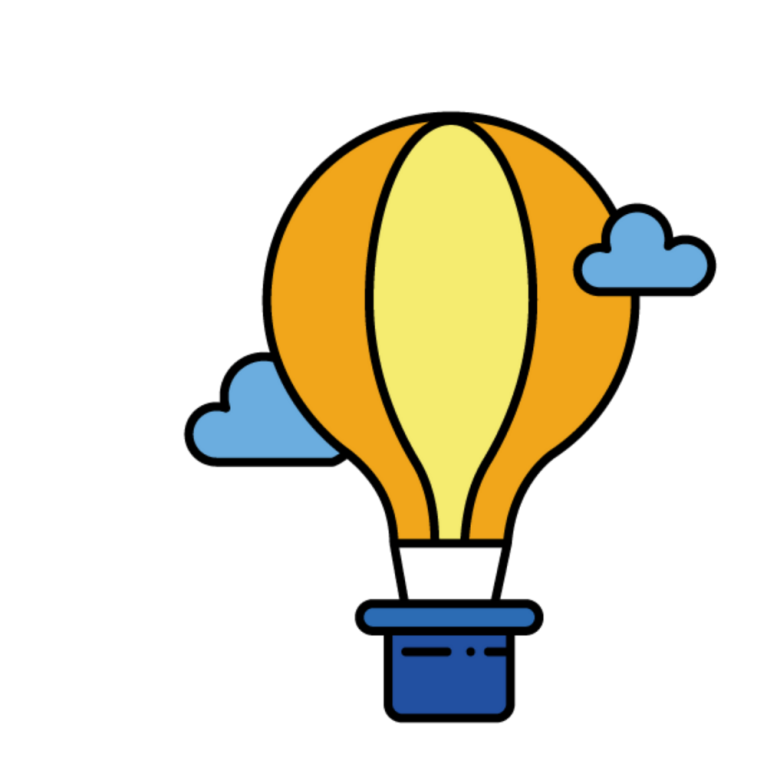 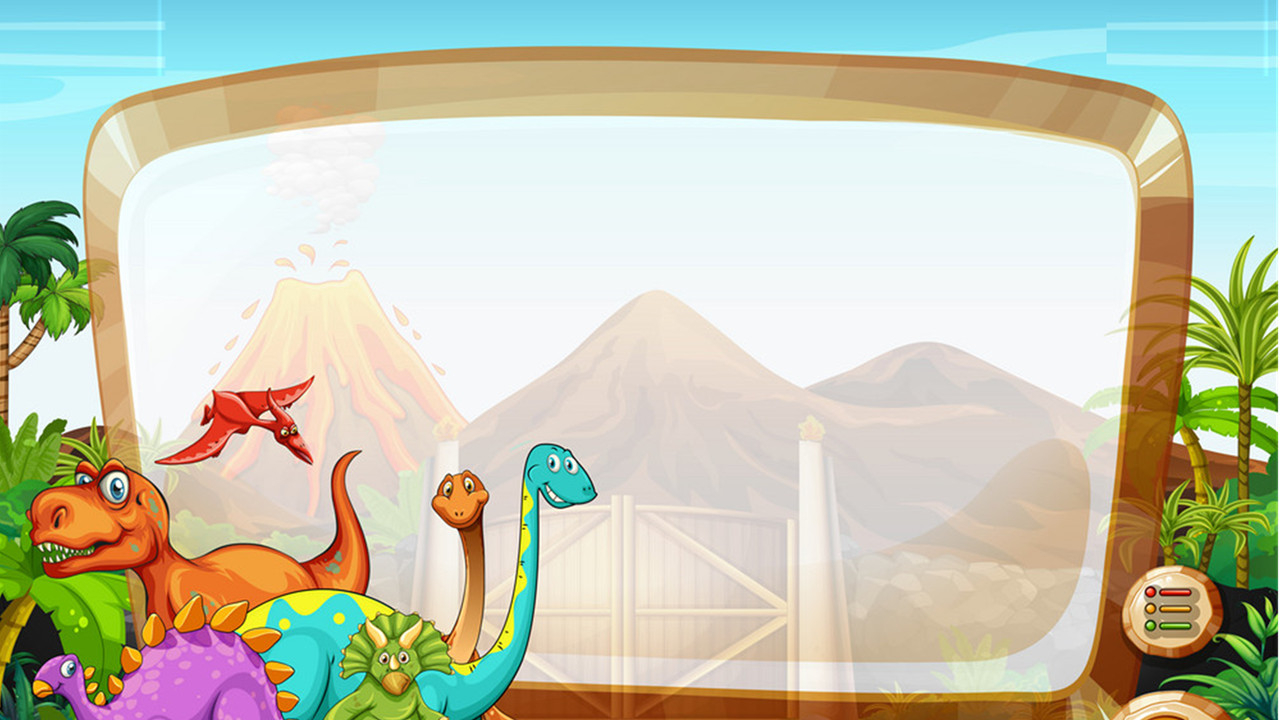 Câu 4:
Câu trả lời:
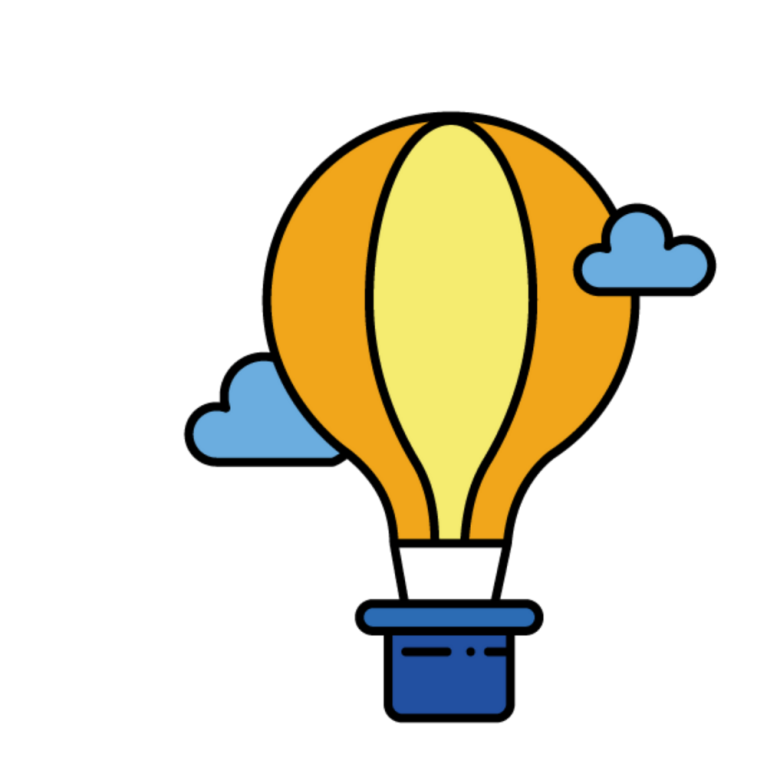 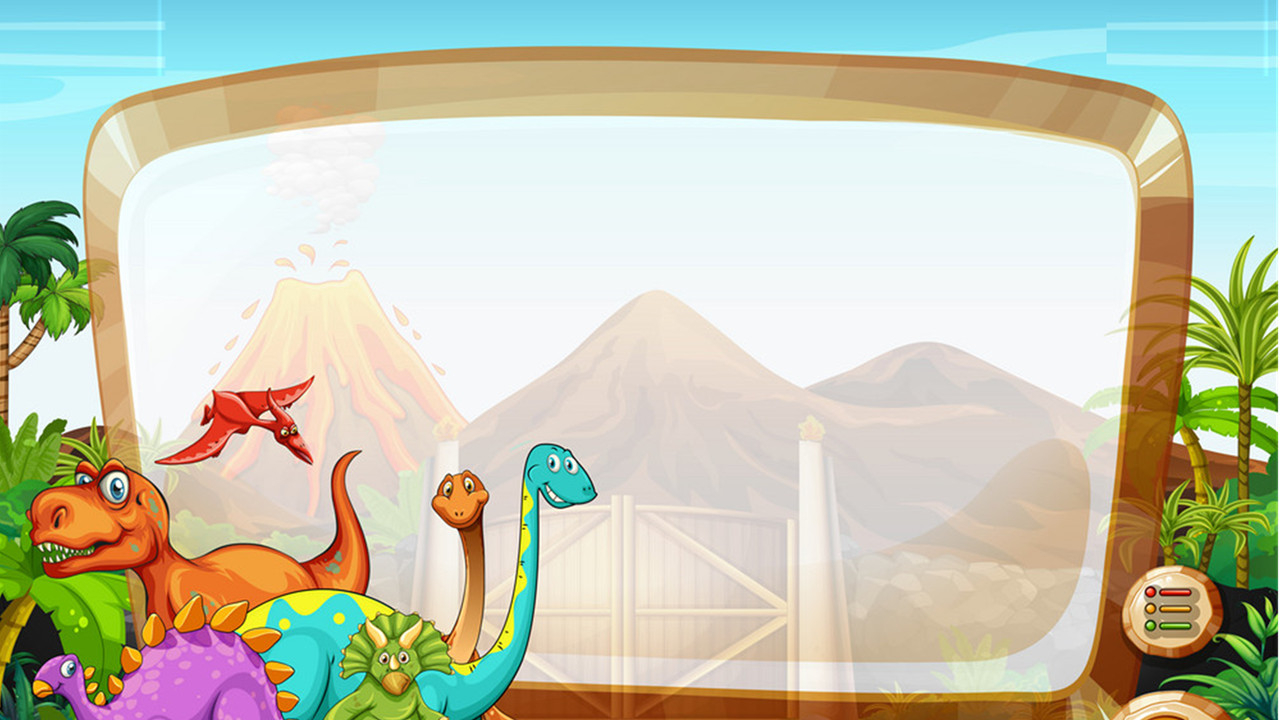 Câu 5:
Câu trả lời:
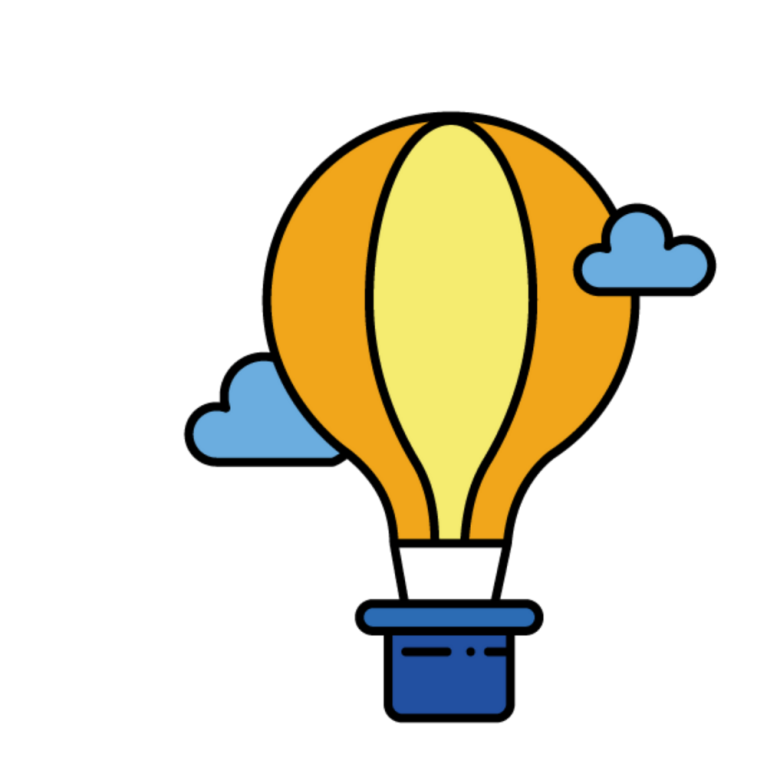 HOẠT ĐỘNG TIẾP THEO